Основные направления работы 
педагога-психолога
с детьми с ограниченными возможностями здоровья.                                  

                                  Подготовила: Вализер Е.В.
Диагностическая работа
Коррекционно-развивающая работа
Основные направления коррекционной работы педагога-психолога
Профилактическая и консультативная 
работа с родителями и педагогами
Диагностическое направление
Первичная диагностика
Динамическое изучение
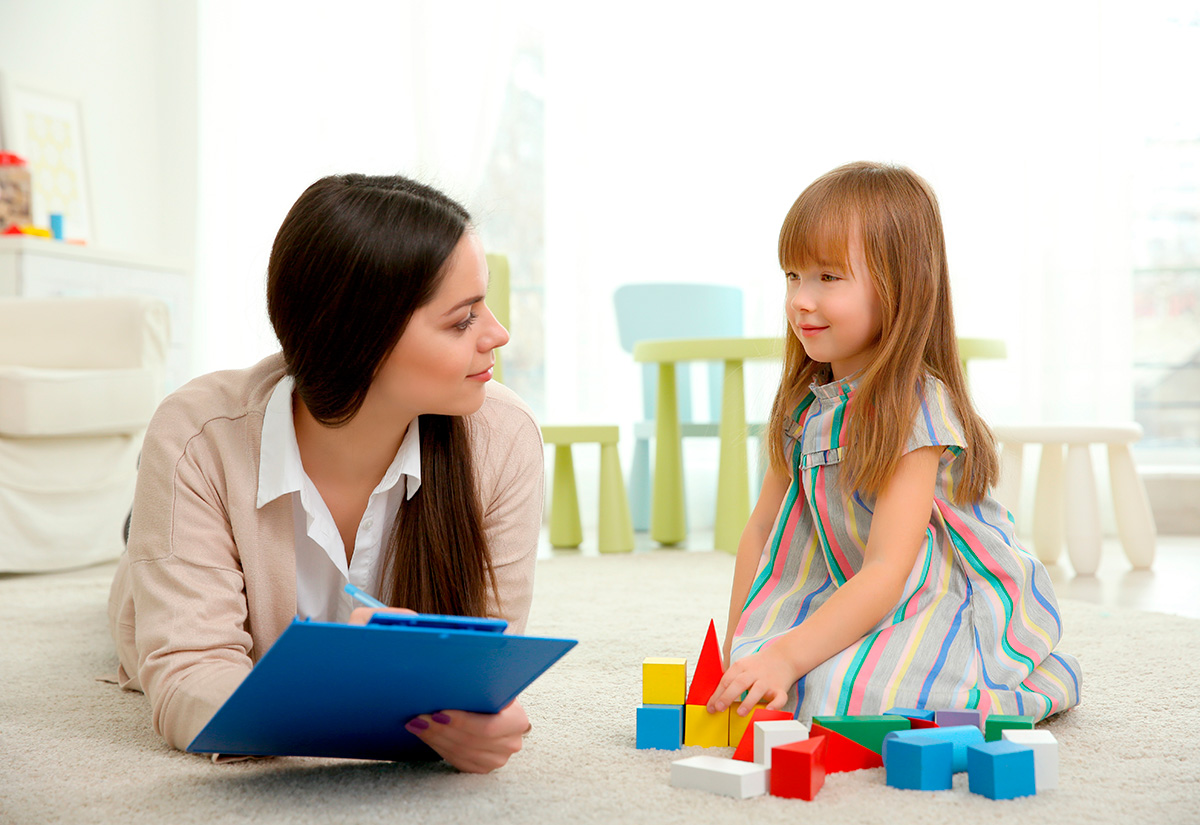 Основные направления коррекционно-развивающей работы с детьми с ОВЗ
развитие эмоционально-личностной сферы и коррекция ее недостатков
развитие познавательной деятельности и целенаправленное формирование высших психических функций
формирование произвольной регуляции деятельности и поведения
Развитие эмоционально-личностной сферы и коррекция ее недостатков
В развитии и коррекции нарушений эмоционально-волевой сферы используются следующие методики: сказкотерапия, куклотерапия,  тактильно-сенсорные игры и др.
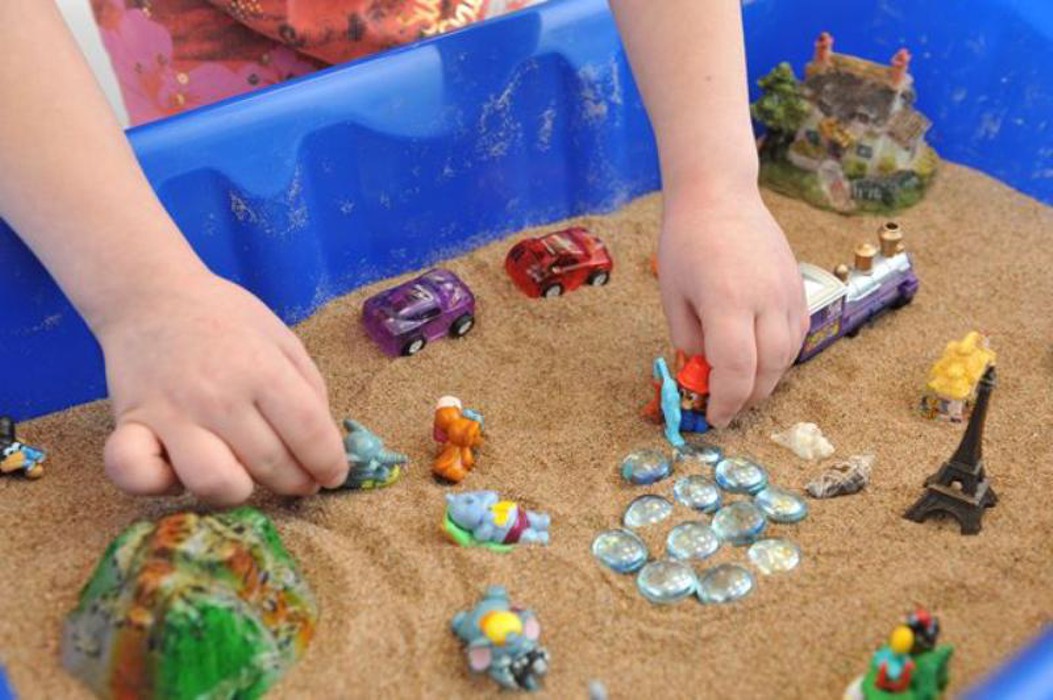 Развитие познавательной деятельности и целенаправленное формирование высших психических функций

развитие внимания 
развитие памяти 
развитие восприятия 
 пространственных и временных представлений, 
сенсомоторной координации; 
формирование мыслительной деятельности, стимуляция мыслительной активности, 
развитие вербального и невербального воображения и др.
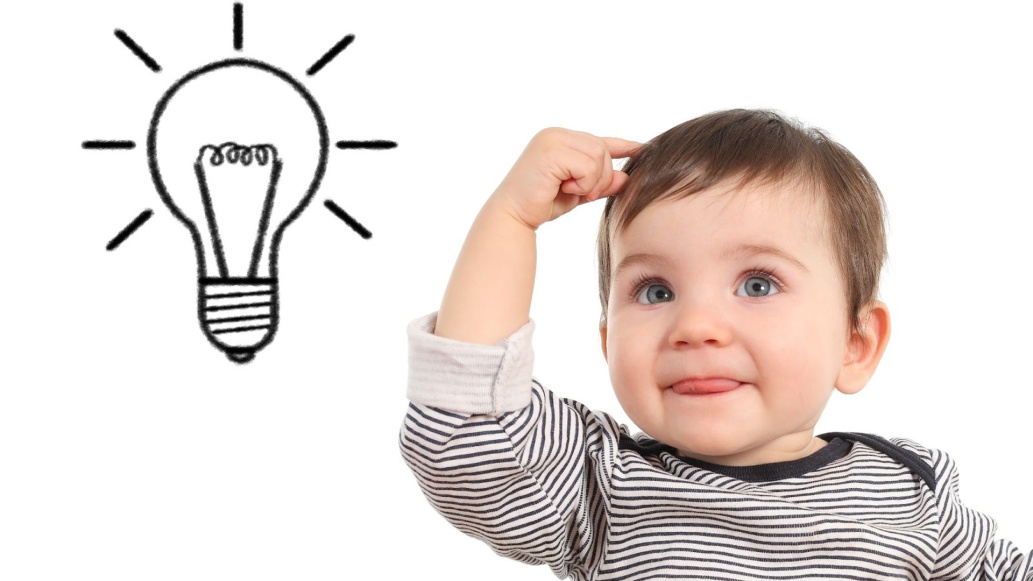 Формирование произвольной регуляции деятельности и поведения

Развитие возможности управлять 
своим поведением: 
ставить и удерживать цель деятельности; 
планировать действия; 
определять и сохранять способ действий;  
использовать самоконтроль на всех этапах деятельности; 
 оценивать процесс и результат деятельности.
Особое внимание уделяется пробуждению у ребенка осознания собственных действий, причин успехов и неудач, формированию у него веры в собственные силы.
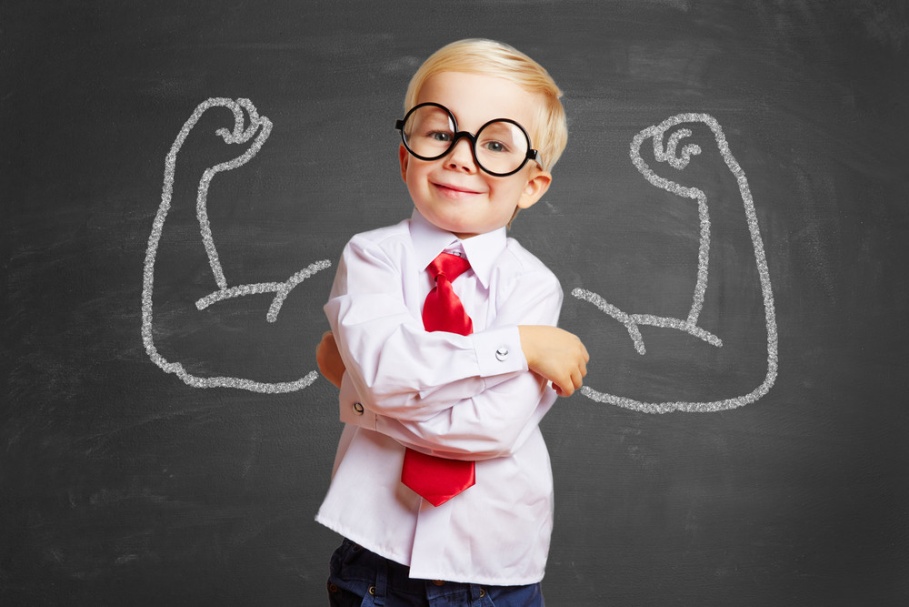 Консультативно-просветительское направление
Информирование, индивидуальное консультирование
Информационно-просветительская деятельность
Проведение открытых занятий, мастер-классов
Спасибо за внимание!